BODY IMAGE
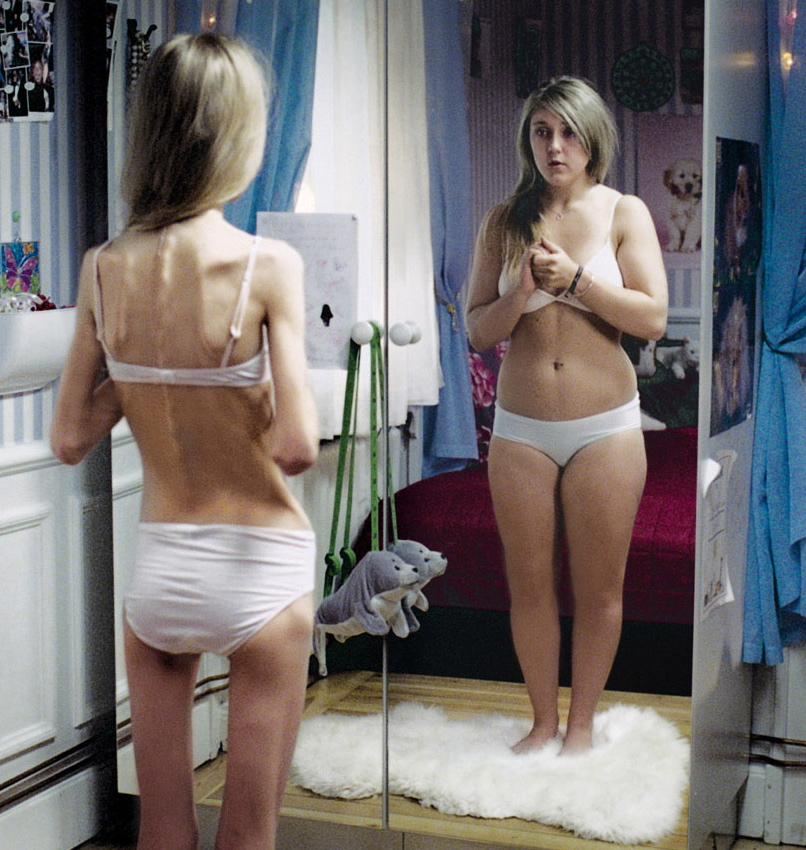 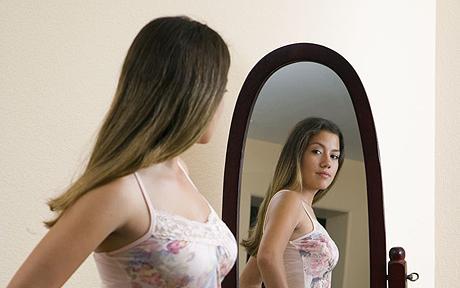 BODY IMAGE: the mental picture a person has of his/her 
own physical appearance and the associated attitudes and
feelings toward their own body and how they think others 
see their body

Adolescents are acutely aware of their appearance and
 intensely sensitive to how they are perceived and accepted
by others
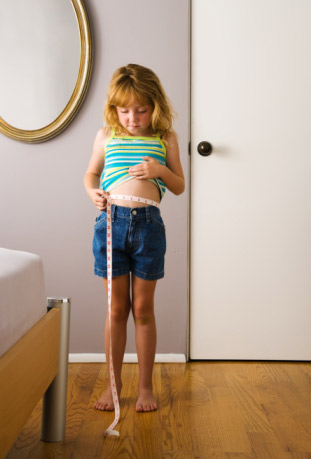 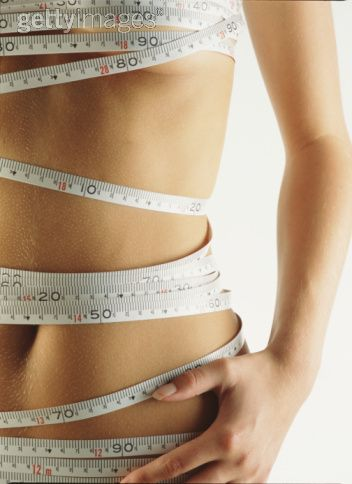 SELF-ESTEEM: reflects a person’s overall evaluation of 
his or her own self worth 

Self-esteem is very important with regard to general 
motivation, learning capacity, & self-acceptance

Developing a positive body-image and aiming for a healthy lifestyle will help enhance self-esteem

Body image & self-esteem are constantly changing
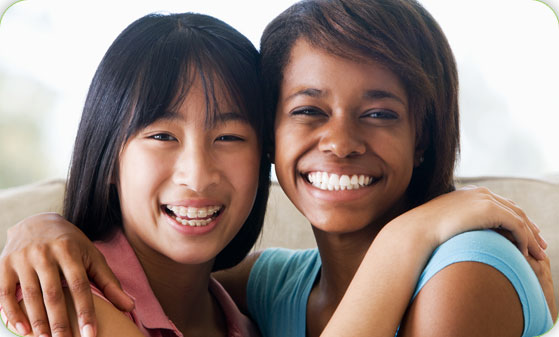 HOW DOES THE AVERAGE WOMAN MEASURE UP?
5/10 adolescent girls and women struggle with eating disorders and borderline conditions

1 million boys and men struggle with eating disorders and borderline conditions

Almost half of elementary school students between the first and third grades want to be thinner

 4 out of 5 children at the age of 10  are afraid of being fat

Half of 9 and 10 year old girls feel better about themselves If they are on a diet

1 in 5 eleven year olds are on a diet
Most fashion models are thinner than98% of women

8% of women have an hourglass body type

 a psychological study found in 1995 that 3 minutes spent
 looking at fashion magazines caused 70% of women to feel 
depressed, guilty & ashamed  

Frequent readers of women's magazines were more likely
 to have Dieted or exercised to lose weight
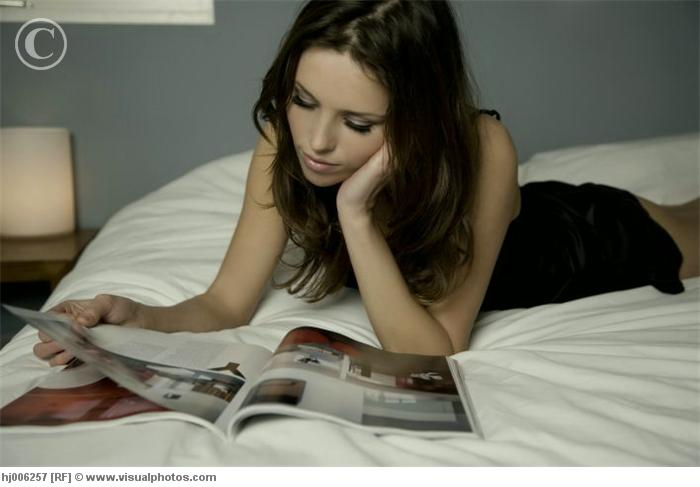 Males are at a higher risk of developing eating disorders if
 they participate in sports with a weight restriction 

The models in magazines are airbrushed, clipped, and touched up

1 in 4 college-aged women has an eating disorder

Society’s image of a “perfect women” changes over time

Marilyn Monroe wore a size 12… compared with today’s models she would be considered overweight
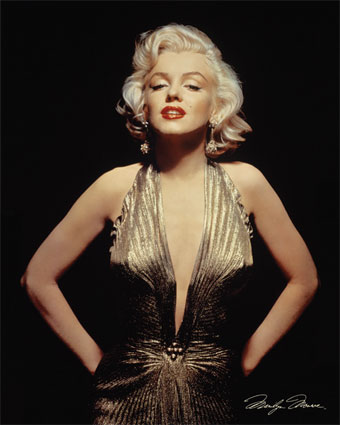 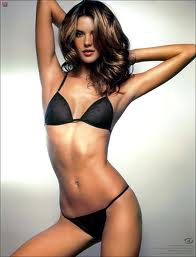 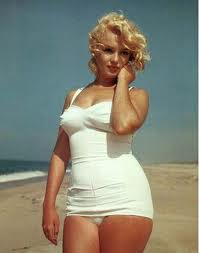 AVERAGE WOMEN’S PROPORTIONS VS. BARBIE’S PROPORTIONS

HEIGHT 	5’4			6’
WEIGHT	145LBS	        101LBS
DRESS SIZE	  14			  4
BUST SIZE	  36			 39
WAIST SIZE	  39			 19
HIP SIZE	  42			 33	


If Barbie were a real women she wouldn’t be able to stand up! She’d have to walk on all fours!
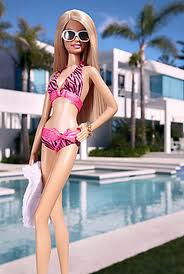 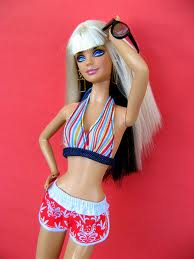 FACTORS AFFECTING BODY IMAGE

MEDIA
Soap operas, billboards, advertisements, movies, TV, music 
Videos, magazines, beauty contests, fashion shows etc.

FAMILY
- their eating habits, body image, activity patterns, attitudes
towards food, comments on appearance etc.

FRIENDS
Peers reinforce each other’s beliefs about the ideal body,
 teens feel a need to conform
SOCIETY  
Perfect industry, pre-programmed to expect a “quick fix,
 self-worth is based on physical characteristics

SELF-ESTEEM
Develops from birth & continues to be shaped by significant
people in their life, personal characteristics add to feelings of
self-esteem

HEALTH PROFESSIONALS
Annual physical (height/weight), cosmetic surgeons 
advertising the perfect body
GUIDELINES FOR BUILDING A BETTER BODY IMAGE
Accept that healthy people come in all shapes and sizes.

Do not compare yourself to others.  You are a unique person who has inherited a body that is suited for you.

Define beauty for yourself.  Do not let media or others tell you what to think about your body.

What the media portrays doesn’t reflect reality;  there is no such thing as a ”perfect body”

Look in the mirror and notice what you like about your body.

Begin to appreciate your body and what it can do by engaging it in such activities as stretching, dancing, etc.
Be aware of messages your body gives to you and respond to them appropriately.  E.g. tired= rest,  full=stop eating

Remember there is more to you that just your weight or your body size & shape

Live in the present.  I you are always waiting to get thin before you do this or that, then you will spend most of your life waiting and not doing or being.

Learn to nurture yourself with things other than food.  E.g. relax with music

Leave the scales to the fish!  Do not allow numbers to determine how you feel about yourself.

Wear clothes that you find attractive & comfortable.  Wearing uncomfortable clothes may cause you to be dissatisfied with your body.
ENERGY REQUIREMENTS FOR DIFFERENT STAGES OF LIFE


INFANTS – at the highest growth curve, require a higher fat diet, foods that are easily digested

CHILDREN – high growth curve & are very active, therefore require a higher fat diet, as well as grain products to continue a healthy growth pattern

YOUTH- during puberty, high growth spurt, therefore require sufficient energy to meet the physiological needs, nearing adulthood & therefore need to begin to eat lower-fat foods in order to be ready for the end of their growth curve  

ADULT- need to consume more vegetables & fruit, low-fat foods, need to lead an active lifestyle in order to maintain a healthy weight and decrease health risks
PREGNANT/BREASTFEEDING- must consume nutrient-dense foods & additional milk products

OLDER ADULT- metabolism is slowing down, need to consume less food, food choices must be nutrient dense, maintain an active lifestyle
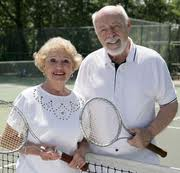 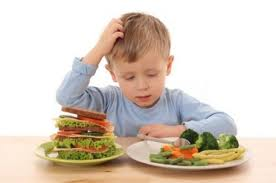 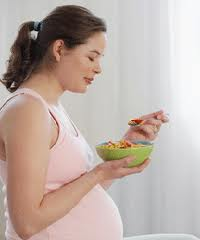 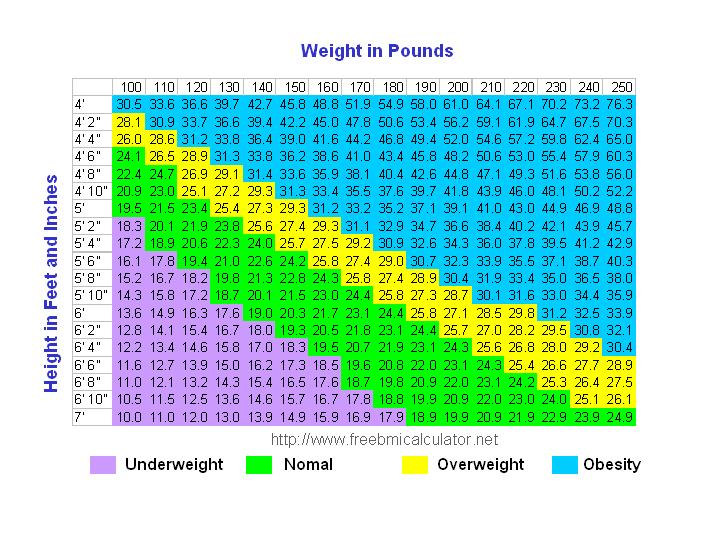 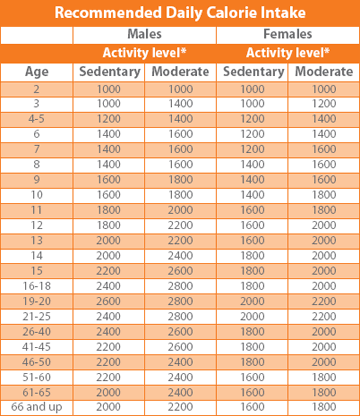 HEALTH RISKS ASSOCIATED WITH OBESITY

High blood pressure
Diabetes
Heart disease
Cancer
Mental health issues
Risk of using dangerous weight loss methods
Risk of developing eating disorders
Arthritis

RISKS ASSOCIATED WITH BEING UNDERWEIGHT

Heart irregularities
Depression/emotional distress
Anemia
Risk of developing extreme eating disorders
Genetically Predetermined Body Types
ENDOMORPH -  soft, round appearance, high percentage of body fat, average to 
Large body frame, legs may appear short compared to total body size

MESOMORPH- firm, well developed muscles, average to large bones, broad 
Shoulders, slim waist, powerful legs, well-proportioned limbs

ECTOMORPH- small bones, slender, angular, with little muscle or fat mass, 
narrow chest and shoulders, arms & legs appear longer in proportion to torso
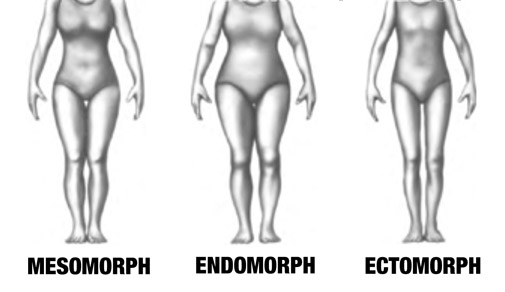 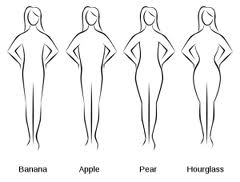 SET POINT THEORY

States that each body has a particular weight that it tends to maintain

Genetics plays a key role in determining body weight and shape

Set point can fluctuate between 5 & 10 pounds and cannot be lowered through restrictive dieting

If an individuals weight is below or above their set point weight range, their body will experience physiological and emotional changes in an attempt to re-establish itself
As less food is eaten, a person’s basal metabolic rate decreases (the rate at which calories are used by the body) decreases.  Food eaten is then used more efficiently in an attempt by the body to defend its set point and to prevent further weight loss

There is no ideal weight for those of the same height & age because people have different body shapes and frames
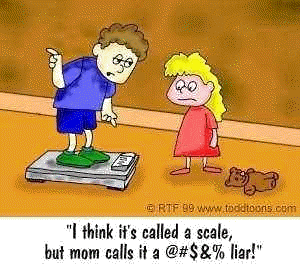 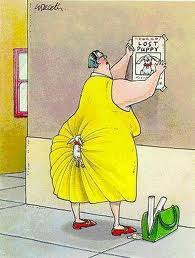 EATING DISORDER CONTINUUM
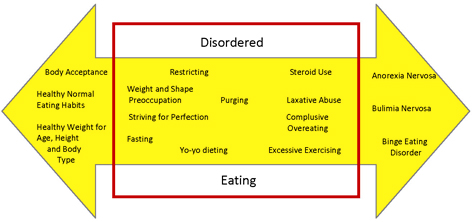 TUNING INTO HUNGER
A non-dieting approach to eating involves eating when you are hungry and stopping
when you are full.  There are several degrees of hunger ranging from feeling full
to feeling extremely hunger.

0=SATISIFIED – not hungry, no thoughts of food, may have had a meal recently

1=THINKING OF FOOD – vague thoughts of food, not ready for a meal, may eat for
 something to do if upset or bored

2=HUNGRY – hungry enough to eat a meal, temporarily satisfied with a snack,
 making  decisions about what to eat

3=REALLY HUNGRY – thinking of food a lot, irritable, stomach growling, low energy
 nausea,  upset stomach, getting harder to concentrate

4=STARVING – feeling shaky, decreased physical co-ordination, experiencing a 
headache, unable to concentrate, may feel sleepy, may faint
THE THREE D’S
DIETING                                                                                                                      
33 billions dollars are spent on dieting & diet related products each year
The diet industry’s target consumer is the “professional female dieter”
The risk of Yo-Yo dieting far outweigh the benefits
Genetics plays a key role in determining shape, weight and size etc.
50% of females between the ages of 11 and 13 already se themselves as 
    overweight
Individuals who diet are 8% more likely to develop an eating disorder

BODY DISSATISFACTION

80% of adult women are dissatisfied with their bodies
According to one study, up to 13% of 9 year olds reported a fear of being fat, 
    and by the age of 11, 51% began their first diet
Many dieting teenagers experience the passage through puberty with repulsion 
    and disgust
DRIVE FOR THINNESS                                                                                                 
Since the mid-sixties, we have become a nation obsessed with thinness
This obsession is perpetuated by the myths that thinness equals beauty, 
     perfectionism
Happiness, self-confidence and self-control
Drive for thinness is often passed on by mothers to daughters through a
     process of learning and imitation
Also responsible are the diet, beauty, and fashion industries, which bombard 
    us with mixed messages through media advertising

REMEMBER
“It’s not your bodies that need changing, it’s our attitudes.”
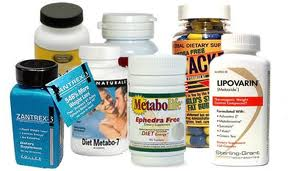 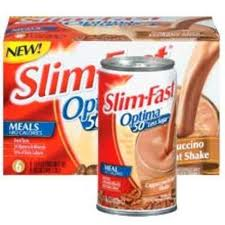 WHAT REALLY HAPPENS WHEN WE DIET, “JUST FOR GIRLS”      

HOW WE DIET-THIS IS WHAT REALLY HAPPENS     

Skipping meals or decreasing calories
This lowers metabolism so we store fat more easily from fewer 
    calories
The brain & muscle’s demand for fuel causes rebound munchies,
    usually for high fat & high sugar items
Poor attention span, irritability, fatigue
Muscle tissue may be lost      

Cut out starchy foods
Your body loses its best source of stable energy
You’ll be more likely to fell moody & tired 
You’ll end up eating higher fat & sugary foods to satisfy munchies
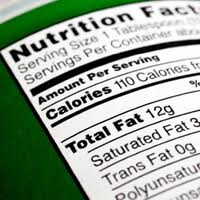 Go on a Preplanned Meal Replacement Diet or Liquid Diet
You have 95% chance of regaining any weight you lose in 1 to 2 years

You give away control to the plan which lowers your self-esteem

You often lose muscle mass along with fat.  This lowers your metabolism,
 making it easier to store fat on fewer calories

Habits are replaced temporarily, not changed permanently

They are expensive!

Cut out  Meats Without a Comparable  Replacement

May risk iron deficiency which leads to fatigue

Energy from meals may not last as long, causing more hunger in between

Meals for high fat, high sugar foods
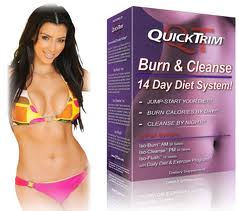 DIET PRODUCTS
The diet industry makes billions of dollars every year.  Each year new weight loss
products and gimmicks are introduced.
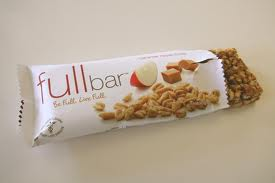 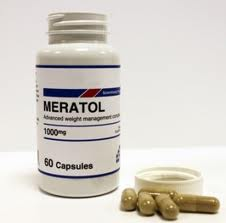 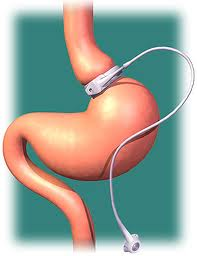 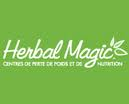 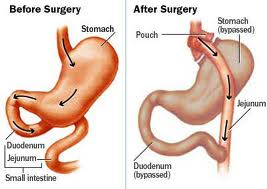 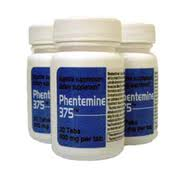 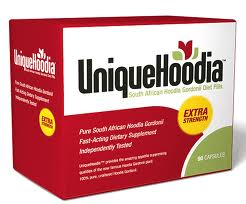 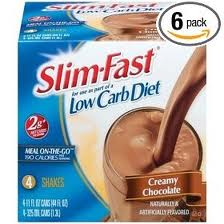 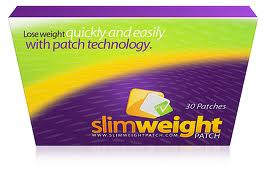 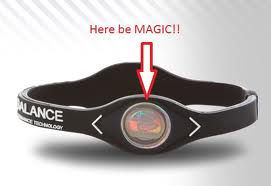 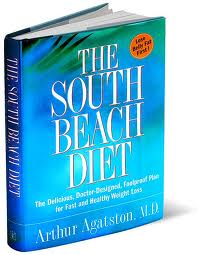 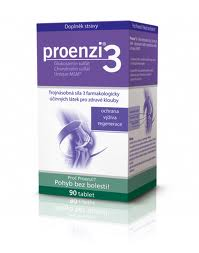 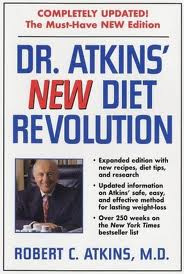 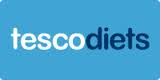 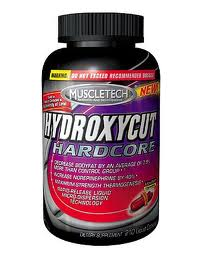 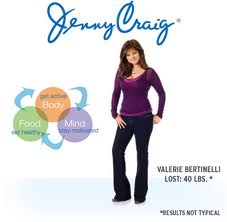 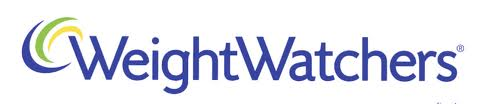 Fasting
Most of the weight lost is water 

Muscle mass decreases which lowers metabolism, and therefore causes fat gain

Can be medically dangerous     


WHY WE DIET

To Be Slim

Over the long run, 95% of dieters regain the weight,  most gain back more  weight, so they diet again with similar poor results

This is called the Diet Cycling/Yo-Yo Dieting and often leads to obesity, it also increases health risks
There is no evidence that being plump is unhealthy, but there is evidence that
shows being too thin is unhealthy

Most diets decrease out muscle mass, muscle is needed for a healthy lifestyle 
and a healthy metabolism

TO BE HEALTHIER

Many diets are unhealthy, your body and mind don’t run well when you restrict calories

Dieting makes you moody & irritable and obsessed with food, this feels like failure,
but in fact it is a physiological response and has nothing to do with willpower


TO BE MORE ATTRACTIVE

What attracts you to someone else? What are long-term relationships based upon?

If you are dieting are you any fun to be around?
MYTHS AND MISCONCEPTIONS

Being thin will make me popular
Thin people are happy
Being thin will make him love me more

Thin people are successful
Thin people have self-control & will power

Thin people are hard workers, smart & powerful
Fat people are unhealthy
Dieting will help me achieve the “ideal body”

Skipping meals will help me lose weight faster
Fat people are lazy, sloppy and stupid
SUGGESTIONS FOR DEVELOPING A HEALTHY, NON-DIETING, ACTIVE LIFESTYLE
Become aware of your body signals for hunger & fullness

Eat until you feel full or satisfied.  You don’t have to eat everything on your plate

Make time to eat meals & snacks, including breakfast

Make eating a sit down activity as often as possible

Try to avoid the unconscious eating that may take place in front of the TV, at the
     movies, talking on the phone/on the computer etc.

Try foods from all the recommended food groups
Avoid using bathroom scales 

Allow time to relax

Get enough sleep

Make gradual changes in your lifestyle
ANOREXIA NERVOSA
An emotional disorder characterized by an intense fear of fat that results in
Extreme dieting
The loss of at least 15% of normal body weight or a failure to reach within
15% of normally  expected body weight
Affects mostly women between the ages of 12-24
Low self-esteem, a distorted body image, obsession with food are common
Relentless pursuit of thinness
results in death in 10-15% with the disorder
SIGNS

Noticeable weight loss in a short period of time ( approx. 3 months)

Become a pickier eater, avoiding certain food groups etc.

Obsession with food, recipes, hours of exercise

Individual denies being hungry even though they are starving

Hunger may not be recognized due to the large water intake
Feel a false sense of control when they resist the urge to eat

Feel out of control in other areas of their life

Perfectionism and unrealistic expectations for personal achievement

May binge due to prolonged starvation, often purge whatever is consumed to avoid weight gain
EFFECTS
Chronic constipation, alternating with diarrhea, dry pasty skin, depression
     Irritability, and distorted body image 

Lack of adequate body fat= always feeling cold

Fine downy hair may grow on parts of the body

Menstruation stops

In males there is a decrease in sex drive

Internal organs are weakened, the body begins to shut down to 
     conserve energy
Individuals may continue to perform day to day activities with bursts of energy

Eventually they will have faintness, weakness, irregular heartbeats and may
     Pass out due to extreme exhaustion & fatigue
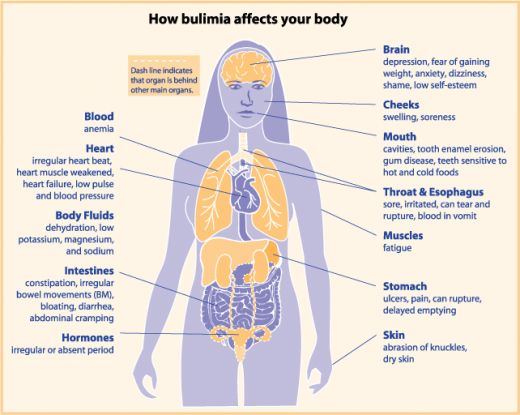 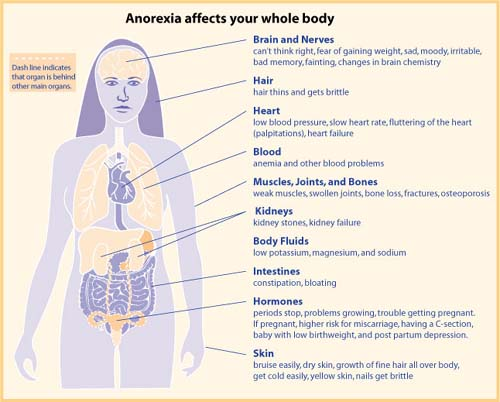 BULIMIA NERVOSA  
                                                                                               
Emotional disorder, characterized by binge eating & a method of purge at least
     2 days/week for a period of 3 months

The person eats to control overpowering emotions & are often not hungry at this
     point
Purging= vomiting, laxative, diet pills, over exercising, diuretics & or fasting 

More than one method of purging is often used 

Usually within 10lbs of normal weight

Affects 15-20% of college women

Males & females are both affected

Often starts out as a simple diet, escalating into a binge/purge cycle, that feels
     very much like an addiction
SIGNS       
Weight fluctuations, soreness in the mouth, gums,  teeth  are sensitive to cold & hot
Swollen glands in the neck, chronic sore throat, fainting spells, dizziness, frequent trips to the bathroom after eating
Secretive about eating

EFFECTS
Chronic constipation,, broken blood vessels in the eyes, and bags under the eyes
Depression, irregular heartbeats, electrolyte imbalance
Stomach muscles may stretch due to the large amounts of food ingested
Tears in the esophogus, & if it ruptures it can cause instant death

CHARATERISTICS
Purging is a coping mechanism used to control overwhelming emotions
Often a history of sexual abuse
Food has a special meaning: comfort, punishment, reward, anger, control
TREATMENT FOR ANOREXIA & BULIMIA                                                                  

Medical attention to monitor health

Medication is often used to help depression

Counselling, therapy, support groups

Nutritional education

Windsor/Essex County – BANA, Teen Health Centre, Family Dr.
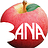 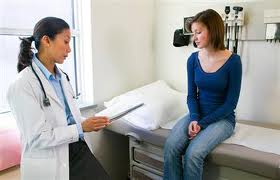 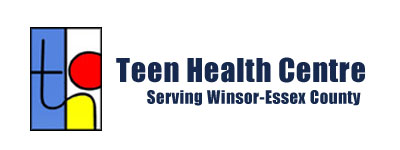 DEFINITIONS  

RESTRICTIVE EATING - a futile, often harmful process of restrictive eating usually
caused by body dissatisfaction, preoccupation with thinness, and the false 
belief that self-worth is dependent upon body and size   

DYSFUNCTIONAL EATING - troublesome eating behaviours, such as restrictive 
dieting, bingeing, or purging, which occur less frequently or less severely than
those required to meet the full criteria for the diagnosis of an eating disorder

OVER-EXERCISING - exercising compulsively for long periods of time as a way to 
Burn calories from food that has just been eaten

PURGING - attempts to rid the body of food consumed by engaging in self-induced
Vomiting, use of laxatives, enemas, diuretics and excessive exercise, skipping 
Meals or dieting

STEROIDS – there are 2 types of synthetic steroids: anabolic and androgenic
Anabolic- tissue building   Androgenic – masculinizing effect, even if the user is
female